TWELFTH EDITION
MANAGEMENT
Ricky W. Griffin
Part Five: The Leading Process
Chapter Fifteen: Managing Employee Motivation and Performance
© 2017 Cengage Learning. All rights reserved. May not be copied, scanned, or duplicated, in whole or in part, except for use as permitted in a license distributed with a certain product or service or otherwise on a password-protected website for classroom use.
Learning Outcomes
Characterize the nature of motivation, including its importance and historical perspectives.
Identify and describe the major content perspectives on motivation.
Identify and describe the major process perspectives on motivation.
Describe reinforcement perspectives on motivation.
Identify and describe popular motivational strategies.
Describe the role of organizational reward systems in motivation.
© 2017 Cengage Learning. All rights reserved. May not be copied, scanned, or duplicated, in whole or in part, except for use as permitted in a license distributed with a certain product or service or otherwise on a password-protected website for classroom use.
The Nature of Motivation
Motivation 
is the set of forces that cause people to behave in certain ways.
Importance of motivation in the workplace
Factors determining individual performance:
Motivation – the desire to do the job.
Ability – the capability to do the job.
Work environment – resources to do the job.
Motivation is intangible in character.
© 2017 Cengage Learning. All rights reserved. May not be copied, scanned, or duplicated, in whole or in part, except for use as permitted in a license distributed with a certain product or service or otherwise on a password-protected website for classroom use.
Figure 15.1
The Motivation Framework
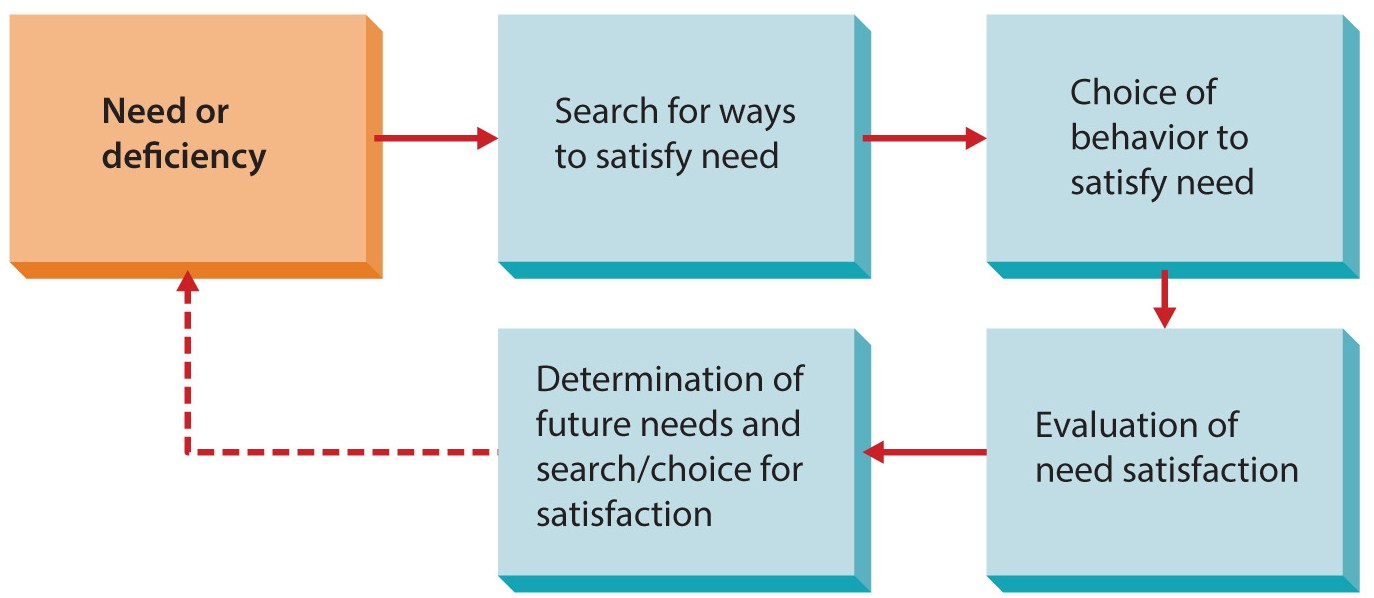 © 2017 Cengage Learning. All rights reserved. May not be copied, scanned, or duplicated, in whole or in part, except for use as permitted in a license distributed with a certain product or service or otherwise on a password-protected website for classroom use.
Historical Perspectives on Motivation
The traditional approach (Frederick Taylor) advocates incentive pay systems.
This narrow view fails to consider other factors.
The human relations approach emphasizes the role of social processes in the workplace.
Give employees the illusion of involvement.
The human resource approach goes past the illusion, looking for real employee contributions.
© 2017 Cengage Learning. All rights reserved. May not be copied, scanned, or duplicated, in whole or in part, except for use as permitted in a license distributed with a certain product or service or otherwise on a password-protected website for classroom use.
Content Perspectives on Motivation
© 2017 Cengage Learning. All rights reserved. May not be copied, scanned, or duplicated, in whole or in part, except for use as permitted in a license distributed with a certain product or service or otherwise on a password-protected website for classroom use.
The Needs Hierarchy Approach
Two needs hierarchy approaches are Maslow’s hierarchy and the ERG theory.
Maslow’s hierarchy of needs 
suggests that people must satisfy five groups of needs in order:
physiological,
security,
belongingness,
esteem, and
self-actualization.
© 2017 Cengage Learning. All rights reserved. May not be copied, scanned, or duplicated, in whole or in part, except for use as permitted in a license distributed with a certain product or service or otherwise on a password-protected website for classroom use.
Figure 15.2
Maslow’s Hierarchy of Needs
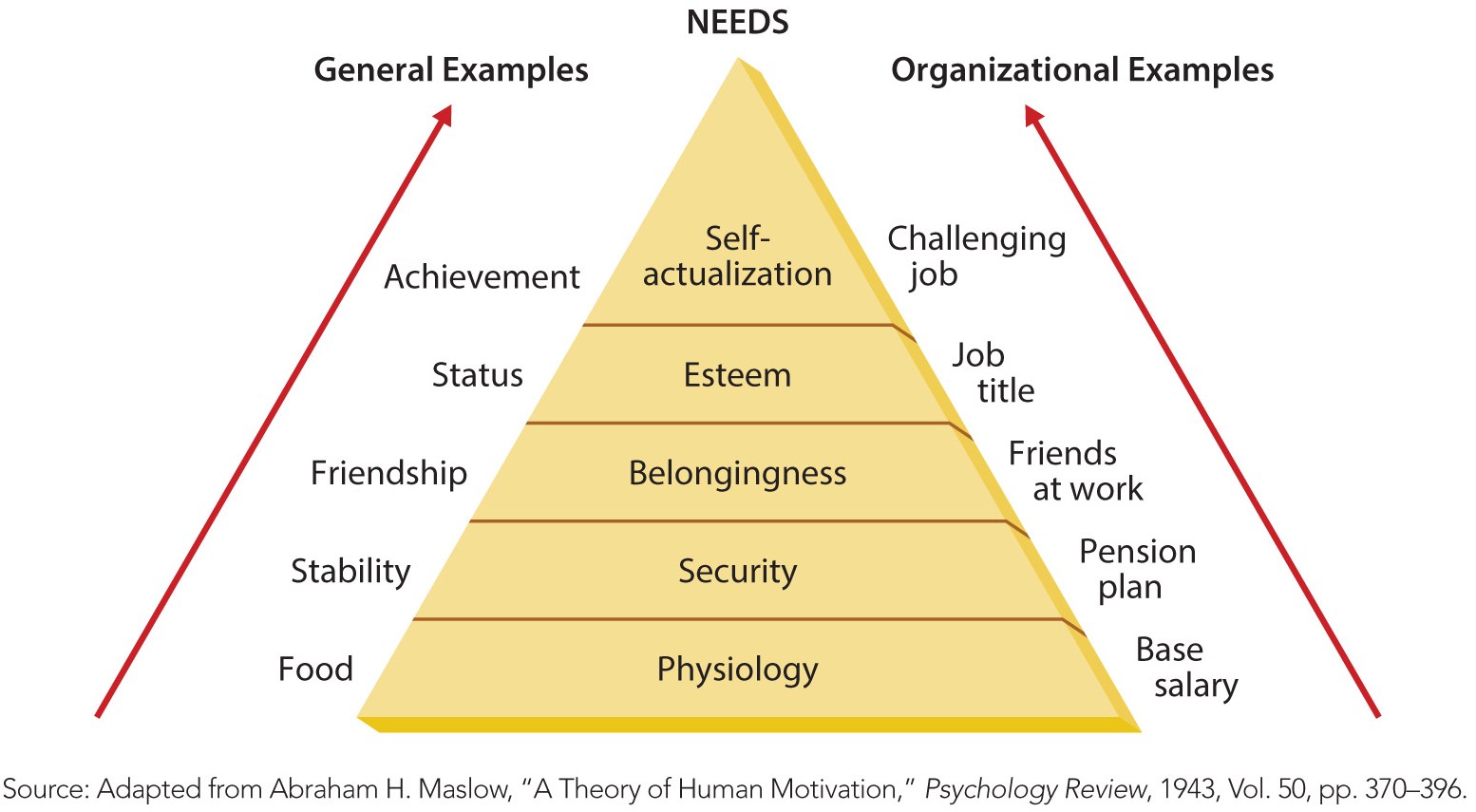 © 2017 Cengage Learning. All rights reserved. May not be copied, scanned, or duplicated, in whole or in part, except for use as permitted in a license distributed with a certain product or service or otherwise on a password-protected website for classroom use.
The Needs Hierarchy Approach
ERG theory of motivation 
suggests that people’s needs are grouped into three possibly overlapping categories:
existence, relatedness, and growth.
This theory collapses Maslow into three levels.
Existence – physiological and security needs.
Relatedness – need to belong and earn esteem.
Growth – self-esteem and self-actualization.
A frustration-regression element allows a person to back down the hierarchy when frustrated.
© 2017 Cengage Learning. All rights reserved. May not be copied, scanned, or duplicated, in whole or in part, except for use as permitted in a license distributed with a certain product or service or otherwise on a password-protected website for classroom use.
The Two-Factor Theory
Two-factor theory of motivation 
people’s satisfaction and dissatisfaction are influenced by two independent set of factors – motivation factors and hygiene factors.
Herzberg concluded satisfaction and dissatisfaction were not at opposite ends of a continuum, but on different continuums.
Motivation factors fell on the satisfaction continuum.
Hygiene factors fell on the dissatisfaction continuum.
© 2017 Cengage Learning. All rights reserved. May not be copied, scanned, or duplicated, in whole or in part, except for use as permitted in a license distributed with a certain product or service or otherwise on a password-protected website for classroom use.
Figure 15.3
The Two-Factor Theory of Motivation
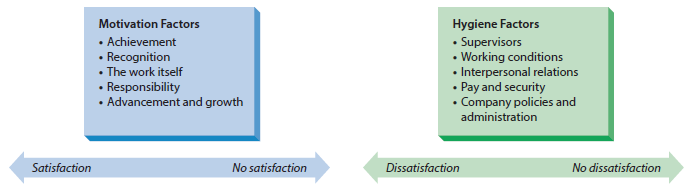 Herzberg recommended job enrichment.
© 2017 Cengage Learning. All rights reserved. May not be copied, scanned, or duplicated, in whole or in part, except for use as permitted in a license distributed with a certain product or service or otherwise on a password-protected website for classroom use.
Content Perspectives on Motivation
Three important individual human needs
The need for achievement is the desire to accomplish a goal or task more effectively than in the past.
The need for affiliation is the desire for human companionship and acceptance.
The need for power is the desire to be influential in a group and to control one’s environment.
The implications of content perspectives is that they discuss what motivates people, but do not describe how  people are motivated.
© 2017 Cengage Learning. All rights reserved. May not be copied, scanned, or duplicated, in whole or in part, except for use as permitted in a license distributed with a certain product or service or otherwise on a password-protected website for classroom use.
Process Perspectives on Motivation
Process perspectives are concerned with how motivation occurs.
© 2017 Cengage Learning. All rights reserved. May not be copied, scanned, or duplicated, in whole or in part, except for use as permitted in a license distributed with a certain product or service or otherwise on a password-protected website for classroom use.
Process Perspectives on Motivation
© 2017 Cengage Learning. All rights reserved. May not be copied, scanned, or duplicated, in whole or in part, except for use as permitted in a license distributed with a certain product or service or otherwise on a password-protected website for classroom use.
Figure 15.4
The Expectancy Model of Motivation
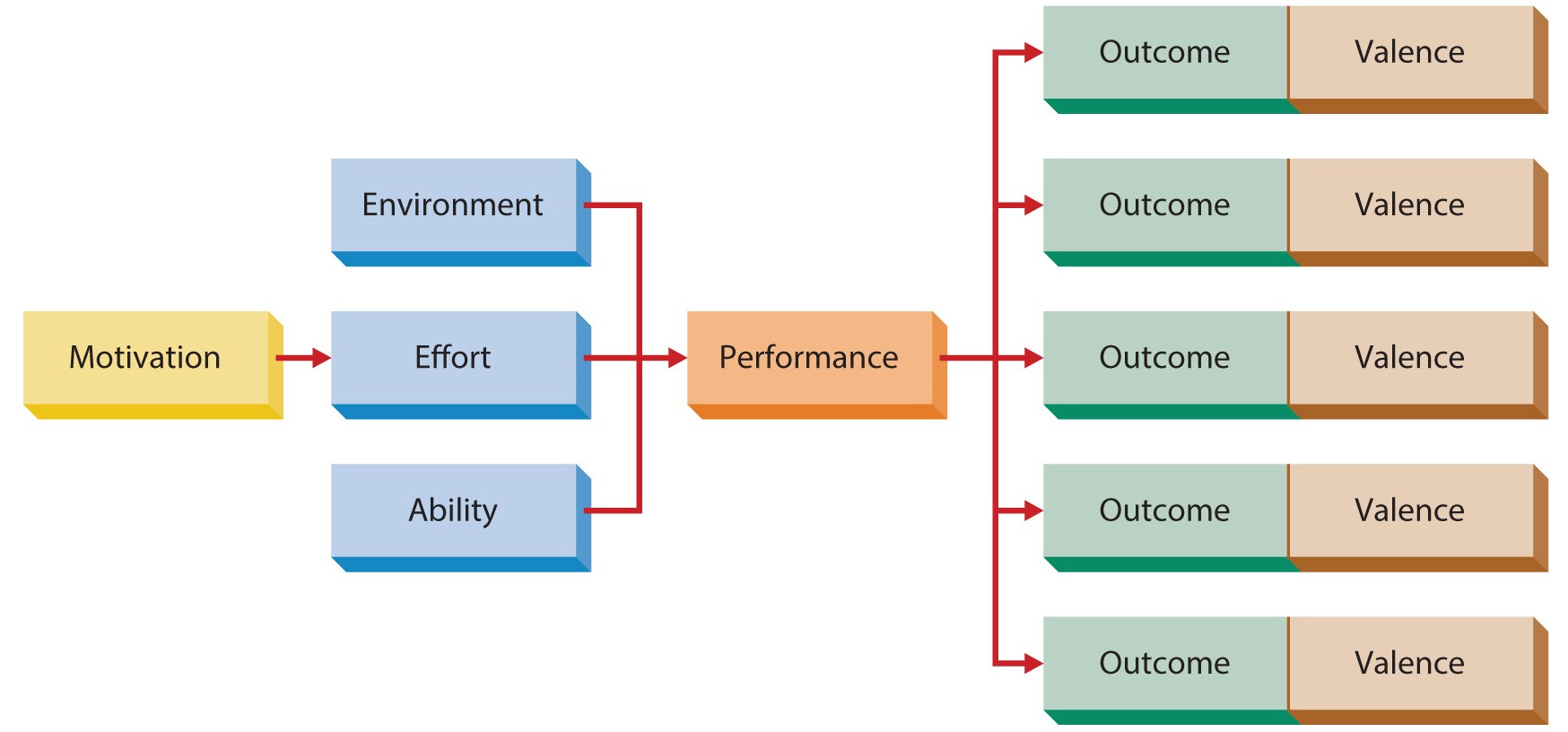 © 2017 Cengage Learning. All rights reserved. May not be copied, scanned, or duplicated, in whole or in part, except for use as permitted in a license distributed with a certain product or service or otherwise on a password-protected website for classroom use.
Expectancy Theory
Expectancy theory has four assumptions
Behavior is determined by a combination of forces in the individual and in the environment.
People make decisions about their own behavior in organizations.
Different people have different types of needs.
People make choices from alternative plans of behavior, based on perceptions of the extent a given behavior will lead to desired outcomes.
© 2017 Cengage Learning. All rights reserved. May not be copied, scanned, or duplicated, in whole or in part, except for use as permitted in a license distributed with a certain product or service or otherwise on a password-protected website for classroom use.
Expectancy Theory
Expectations in expectancy model
Effort-to-performance expectancy 
is the individual’s perception of the probability that effort will lead to high performance.
Performance-to-outcome expectancy 
is the individual’s perception that performance will lead to a specific outcome.
Outcomes 
are consequences of behaviors in an organization setting, usually rewards.
© 2017 Cengage Learning. All rights reserved. May not be copied, scanned, or duplicated, in whole or in part, except for use as permitted in a license distributed with a certain product or service or otherwise on a password-protected website for classroom use.
Expectancy Theory
Expectations in expectancy model
Each outcome has an associated value or valance.
A valance 
is an index of how much an individual desires a particular outcome, the attractiveness of the outcome.
For motivation to occur
all of the following must be greater than 0.
Effort-to-performance, performance-to-outcome, and the sum of the valences for the outcomes.
© 2017 Cengage Learning. All rights reserved. May not be copied, scanned, or duplicated, in whole or in part, except for use as permitted in a license distributed with a certain product or service or otherwise on a password-protected website for classroom use.
Expectancy Theory
The Porter-Lawler extension 
suggests that high performance may lead to satisfaction that results from the rewards given for high performance.
This reverses the direction of causation
Expectancy theory says motivated workers will have high performance.
Porter-Lawler say that high performing workers will become motivated.
© 2017 Cengage Learning. All rights reserved. May not be copied, scanned, or duplicated, in whole or in part, except for use as permitted in a license distributed with a certain product or service or otherwise on a password-protected website for classroom use.
Figure 15.5
The Porter-Lawler Extension of Expectancy Theory
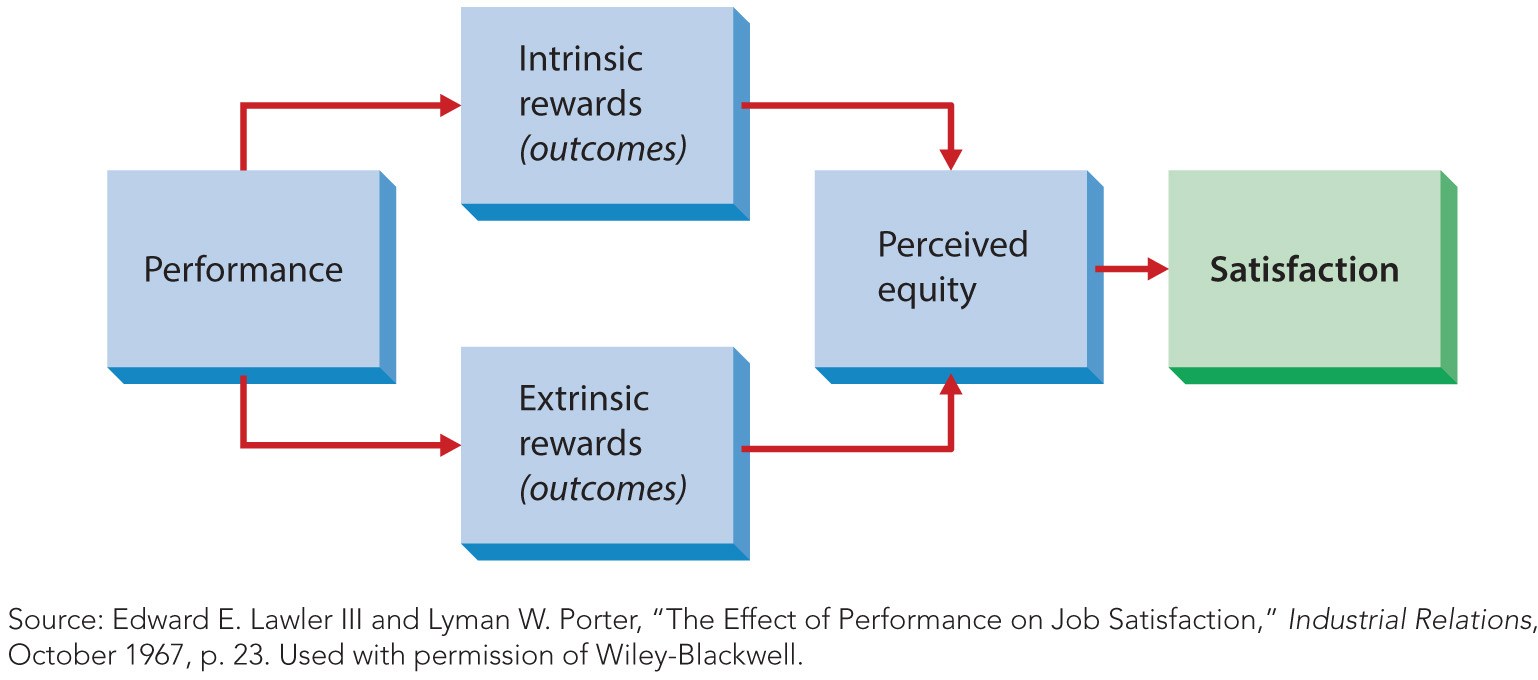 © 2017 Cengage Learning. All rights reserved. May not be copied, scanned, or duplicated, in whole or in part, except for use as permitted in a license distributed with a certain product or service or otherwise on a password-protected website for classroom use.
Process Perspectives on Motivation
© 2017 Cengage Learning. All rights reserved. May not be copied, scanned, or duplicated, in whole or in part, except for use as permitted in a license distributed with a certain product or service or otherwise on a password-protected website for classroom use.
Equity Theory
To determine equity 
a person compares their ratio of outcomes to inputs to someone else’s ratio.
Formulation of ratios and comparisons are very subjective, based on perceptions.
May result in feelings of equitable rewards, under-rewarded, or over-rewarded.
If inequality is perceived, employee works to correct the imbalance.
© 2017 Cengage Learning. All rights reserved. May not be copied, scanned, or duplicated, in whole or in part, except for use as permitted in a license distributed with a certain product or service or otherwise on a password-protected website for classroom use.
Goal-Setting Theory
Goal setting theory of motivation
assumes behavior is a result of conscious goals and intentions.
Original theory
Goal difficulty – challenging and requires effort.
Goal specificity – clarity and precision of goal.
Expanded theory
Goal acceptance – makes goals their own.
Goal commitment -  wants to reach the goal.
© 2017 Cengage Learning. All rights reserved. May not be copied, scanned, or duplicated, in whole or in part, except for use as permitted in a license distributed with a certain product or service or otherwise on a password-protected website for classroom use.
Figure 15.6
The Expanded Goal-Setting Theory of Motivation
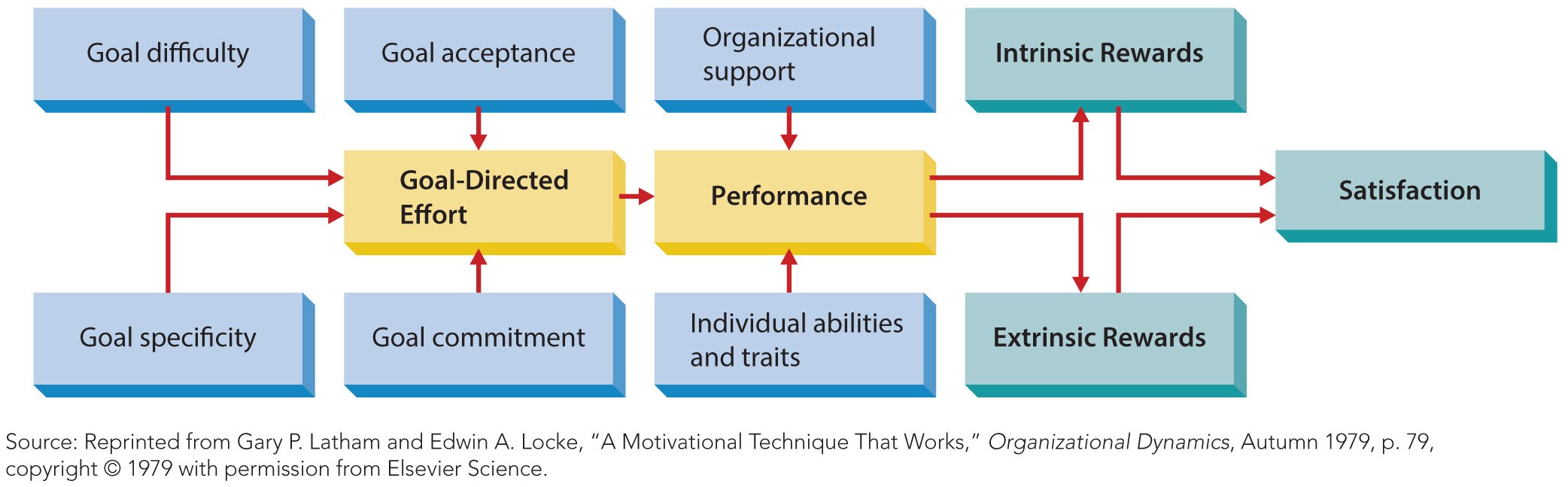 Because the theory attracted so much interest, an expanded model was proposed.
© 2017 Cengage Learning. All rights reserved. May not be copied, scanned, or duplicated, in whole or in part, except for use as permitted in a license distributed with a certain product or service or otherwise on a password-protected website for classroom use.
Process Perspectives on Motivation
Implications of the process perspectives
Managers trying to improve motivation can use steps to achieve the expectancy theory.
Managers need to consider the nature of the ‘other’ employees compare themselves to.
Goal-setting theory can be used to implement both expectancy and equity theory concepts.
© 2017 Cengage Learning. All rights reserved. May not be copied, scanned, or duplicated, in whole or in part, except for use as permitted in a license distributed with a certain product or service or otherwise on a password-protected website for classroom use.
Reinforcement Perspectives on Motivation
© 2017 Cengage Learning. All rights reserved. May not be copied, scanned, or duplicated, in whole or in part, except for use as permitted in a license distributed with a certain product or service or otherwise on a password-protected website for classroom use.
Table 15.1
Elements of Reinforcement Theory
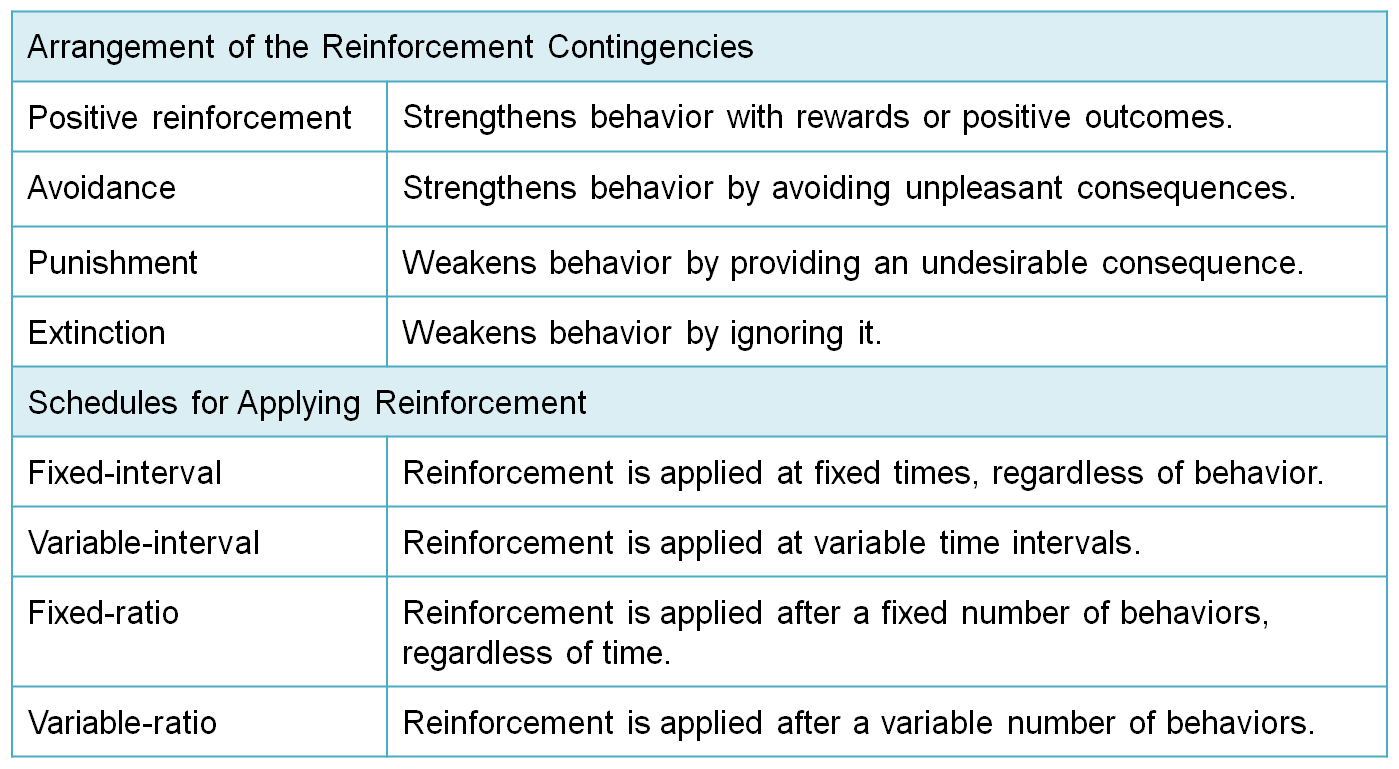 © 2017 Cengage Learning. All rights reserved. May not be copied, scanned, or duplicated, in whole or in part, except for use as permitted in a license distributed with a certain product or service or otherwise on a password-protected website for classroom use.
Kinds of Reinforcement
Positive reinforcement 
strengthens behavior with rewards or positive outcomes.
Avoidance 
strengthens behavior by avoiding unpleasant consequences.
Punishment 
weakens undesired behaviors but builds resentment and hostility.
Extinction 
weakens undesired behaviors by ignoring or not reinforcing them.
© 2017 Cengage Learning. All rights reserved. May not be copied, scanned, or duplicated, in whole or in part, except for use as permitted in a license distributed with a certain product or service or otherwise on a password-protected website for classroom use.
Providing Reinforcement
Fixed-interval schedule 
provides reinforcement at fixed times, regardless of behavior.
Variable-interval schedule 
provides reinforcement at varied times.
Fixed-ratio schedule 
provides reinforcement after a fixed number of behaviors.
Variable-ratio schedule 
provides reinforcement after varying numbers of behaviors.
© 2017 Cengage Learning. All rights reserved. May not be copied, scanned, or duplicated, in whole or in part, except for use as permitted in a license distributed with a certain product or service or otherwise on a password-protected website for classroom use.
Reinforcement Perspectives on Motivation
Behavior modification, or OB Mod 
is a method for applying the basic elements of reinforcement theory.
Implications of reinforcement perspectives
Reinforcement is a powerful force for maintaining employee motivation.
Use the correct manner and schedule.
Managers must avoid motivating undesired or dysfunctional behaviors.
© 2017 Cengage Learning. All rights reserved. May not be copied, scanned, or duplicated, in whole or in part, except for use as permitted in a license distributed with a certain product or service or otherwise on a password-protected website for classroom use.
Popular Motivational Strategies
Techniques and strategies to apply theory
Empowerment 
is the process of enabling workers to set their own work goals, make decisions, and solve problems within their sphere of responsibility and authority.
Participation 
is the process of giving employees a voice in making decisions about their own work.
© 2017 Cengage Learning. All rights reserved. May not be copied, scanned, or duplicated, in whole or in part, except for use as permitted in a license distributed with a certain product or service or otherwise on a password-protected website for classroom use.
Popular Motivational Strategies
Areas of participation
Decisions about their own job.
Work schedules.
Product quality.
Techniques and issues in empowerment
Work teams empower workers.
Decentralizing the organization is another method.
© 2017 Cengage Learning. All rights reserved. May not be copied, scanned, or duplicated, in whole or in part, except for use as permitted in a license distributed with a certain product or service or otherwise on a password-protected website for classroom use.
Popular Motivational Strategies
Empowerment enhances effectiveness only if certain conditions exist.
© 2017 Cengage Learning. All rights reserved. May not be copied, scanned, or duplicated, in whole or in part, except for use as permitted in a license distributed with a certain product or service or otherwise on a password-protected website for classroom use.
Popular Motivational Strategies
Alternative working arrangements
A compressed work schedule is working a full 40-hour week in fewer than five days.
Flexible work schedules, (flextime) allows employees some control over the hours they choose to work.
Job sharing occurs when two or more part-time workers share one full-time job.
Telecommuting allows part of work time offsite, usually at home.
© 2017 Cengage Learning. All rights reserved. May not be copied, scanned, or duplicated, in whole or in part, except for use as permitted in a license distributed with a certain product or service or otherwise on a password-protected website for classroom use.
Using Reward Systems to Motivate Performance
Rewards tied to performance have the greatest impact on motivation and performance.
© 2017 Cengage Learning. All rights reserved. May not be copied, scanned, or duplicated, in whole or in part, except for use as permitted in a license distributed with a certain product or service or otherwise on a password-protected website for classroom use.
Merit Reward Systems
Merit pay 
is pay awarded to employees on the basis of the relative value of their organizational contributions.
Merit pay plans 
formally base some meaningful portion of compensation on merit.
Merit is usually determined or defined based on the individual’s performance and overall contributions to the organization.
© 2017 Cengage Learning. All rights reserved. May not be copied, scanned, or duplicated, in whole or in part, except for use as permitted in a license distributed with a certain product or service or otherwise on a password-protected website for classroom use.
Incentive Reward Systems
A piece-rate incentive plan occurs when the organization pays a certain amount of money for every unit an employee produces.
Individual incentive plans reward individual performance on a real-time basis.
Sales commissions are a common incentive.
Nonmonetary incentives are also common.
A major advantage is it is a one-shot reward.
© 2017 Cengage Learning. All rights reserved. May not be copied, scanned, or duplicated, in whole or in part, except for use as permitted in a license distributed with a certain product or service or otherwise on a password-protected website for classroom use.
Team and Group Incentive Reward Systems
© 2017 Cengage Learning. All rights reserved. May not be copied, scanned, or duplicated, in whole or in part, except for use as permitted in a license distributed with a certain product or service or otherwise on a password-protected website for classroom use.
Team and Group Incentive Reward Systems
One-time team rewards may be given either as a proportion of salary or identical amounts.
Nonmonetary rewards often include prizes and awards.
Profit sharing creates a pool of corporate profits distributed to all employees.
Employee stock ownership programs, or ESOPs gradually grant stock ownership as a reward.
© 2017 Cengage Learning. All rights reserved. May not be copied, scanned, or duplicated, in whole or in part, except for use as permitted in a license distributed with a certain product or service or otherwise on a password-protected website for classroom use.
Executive Compensation
Standard forms of executive compensation
Base salary is a guaranteed amount of compensation.
Incentive pay includes bonuses based on organizational performance.  
May be a pool of diverted profits split between top executives.  Or proportionally distributed.
© 2017 Cengage Learning. All rights reserved. May not be copied, scanned, or duplicated, in whole or in part, except for use as permitted in a license distributed with a certain product or service or otherwise on a password-protected website for classroom use.
Executive Compensation
Special forms of executive compensation
A stock option plan 
is established to give senior managers the option to buy company stock in the future at a fixed price.
If executives are effective, stock price should rise.
Popular because costs are low and they align interests of managers and stockholders.
Executives usually receive many other types of compensation including club memberships, use of company vehicles, low-interest loans, etc.
© 2017 Cengage Learning. All rights reserved. May not be copied, scanned, or duplicated, in whole or in part, except for use as permitted in a license distributed with a certain product or service or otherwise on a password-protected website for classroom use.
Executive Compensation
Criticisms of executive compensation
Many feel annual compensation is too high, averaging over $1 million.
There often seems to be little relationship between executive pay and performance.
The gap between CEO earnings and average worker earnings is enormous, and rising.
In 1980 a CEO made 42 times an average worker.
In 1990 the ratio rose to 85 times the earnings.
In 2014 the ratio is 354 times a typical worker.
© 2017 Cengage Learning. All rights reserved. May not be copied, scanned, or duplicated, in whole or in part, except for use as permitted in a license distributed with a certain product or service or otherwise on a password-protected website for classroom use.
New Approaches
New approaches to performance-based rewards.
© 2017 Cengage Learning. All rights reserved. May not be copied, scanned, or duplicated, in whole or in part, except for use as permitted in a license distributed with a certain product or service or otherwise on a password-protected website for classroom use.
Summary
The chapter first examined the nature of employee motivation.
The text then explored the major perspectives on motivation.
Newly emerging approaches were then discussed.
The chapter concluded with a description of rewards and their role in motivation.
© 2017 Cengage Learning. All rights reserved. May not be copied, scanned, or duplicated, in whole or in part, except for use as permitted in a license distributed with a certain product or service or otherwise on a password-protected website for classroom use.